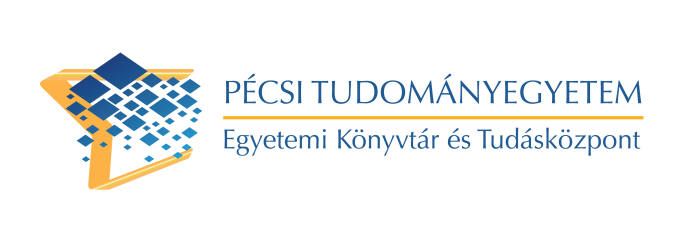 Történetek az MTMT-rőlCsehné Kardos Zita - PTE Egyetemi Könyvtár és TudásközpontNetworkshop, 2016 március 29.- április 1.
Minőségi könyvtár a színvonalas szolgáltatásért!
Nosztalgia …
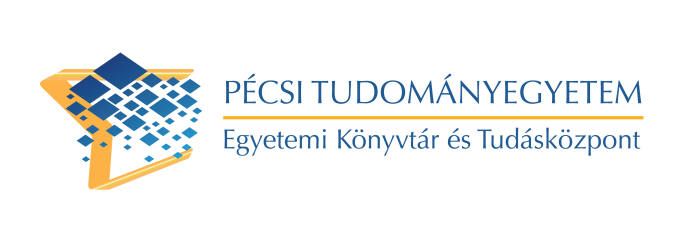 Minőségi könyvtár a színvonalas szolgáltatásért!
Publikációs adatbázis - 2010-ből
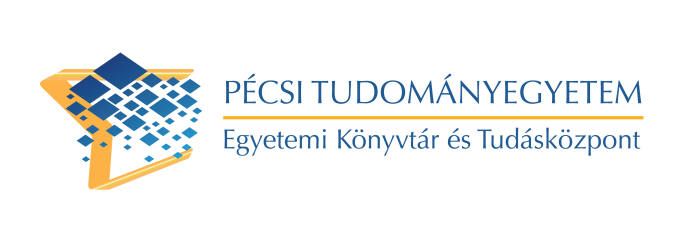 Minőségi könyvtár a színvonalas szolgáltatásért!
(1) Az Oktatói Bibliográfia célja , hogy a Pécsi Tudományegyetem oktatóinak és munkatársainak szakirodalmi és művészeti tevékenységét reprezentálja. (2) A bibliográfia jellemzője Online adatbázis, melyet a szerzők folyamatosan tölthetnek fel, melyben javíthatják a hibás bevitelt, pótolhatják a kifelejtett publikációkat. Az adatok bármikor képernyőn lekérdezgetők, kinyomtathatók, vagy fájlformátumokba exportálhatók.Többszerzős kiadványoknál elég egyszer bevinni a publikációt, az összes társszerző felsorolásával. Az ő nevüknél a program automatikusan megjelenteti a közös publikációt – erről a tényről a rendszer e-mailben értesíti a társszerzőket.
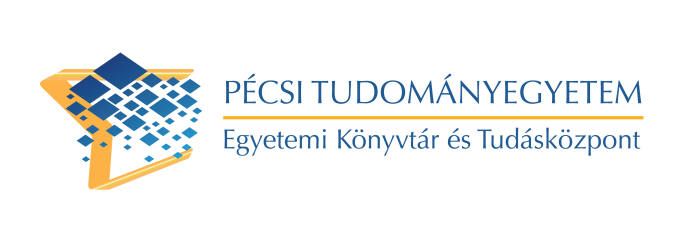 Minőségi könyvtár a színvonalas szolgáltatásért!
Közvetlen előzmények
A Pécsi Tudományegyetem 2010 nyarán csatlakozott az MTMT-hez. 
Már a kezdetektől az volt az egyetemi vezetés kérése, hogy a könyvtárosok támogasssák az adatfeltöltést.
Egyetemi bibliográfia áttöltésére 2011-ben került sor.
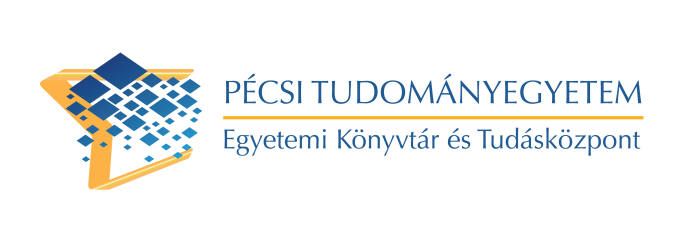 Minőségi könyvtár a színvonalas szolgáltatásért!
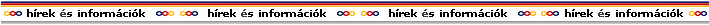 Publikációs adatbázis (MTMT)
A Magyar Tudományos Művek Tára adatbázis kezelésével és feltöltésével kapcsolatos információk
Sillabus | Rektori utasítás | Kari adminisztrátorok | Belépés: MTMT adatbázis
A PTE Egyetemi Könyvtár LEZÁRT publikációs Adatbázisa: http://w3.lib.pte.hu/BiblioKPA/Hivatkozás erre az oldalra: http://mtmt.lib.pte.hu
A PTE Szervezete
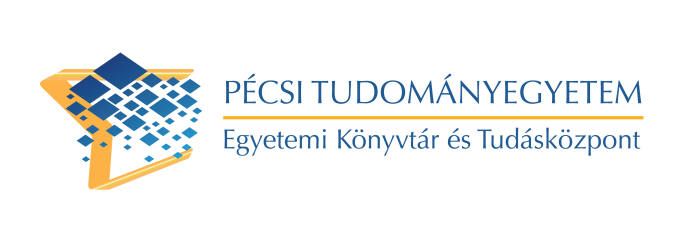 Minőségi könyvtár a színvonalas szolgáltatásért!
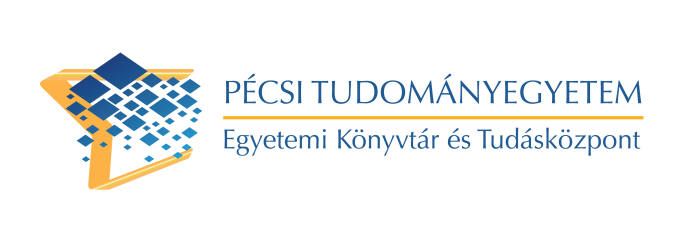 Minőségi könyvtár a színvonalas szolgáltatásért!
mtmt.lib.pte.hu
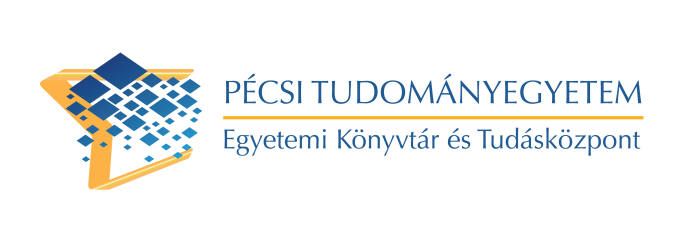 Minőségi könyvtár a színvonalas szolgáltatásért!
Adminok
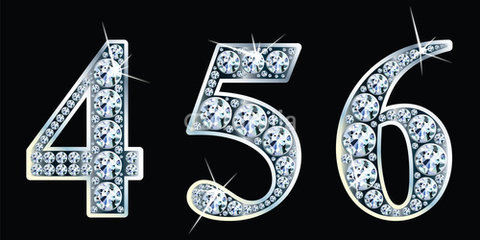 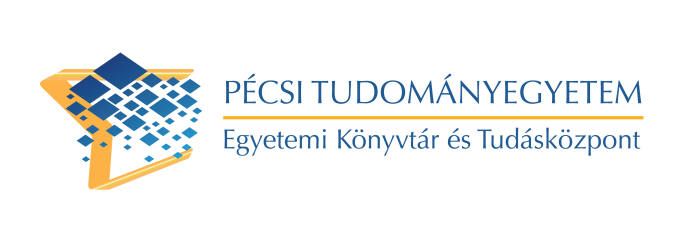 Minőségi könyvtár a színvonalas szolgáltatásért!
Kutatók
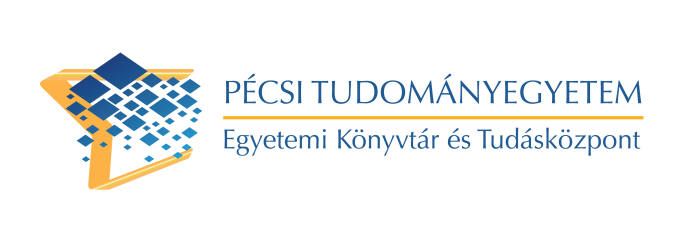 Minőségi könyvtár a színvonalas szolgáltatásért!
Mire jó?
Egységes forma
Gyorsan visszakereshető adatok
A pályázatok elbírálásánál egységes szempontok

Könnyen elérhető statisztikák
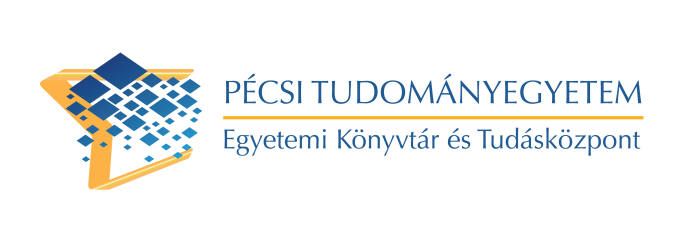 Minőségi könyvtár a színvonalas szolgáltatásért!
Mire nem alkalmas?
Tárgyszó szerint keresni

Nem egyszerű kezelni
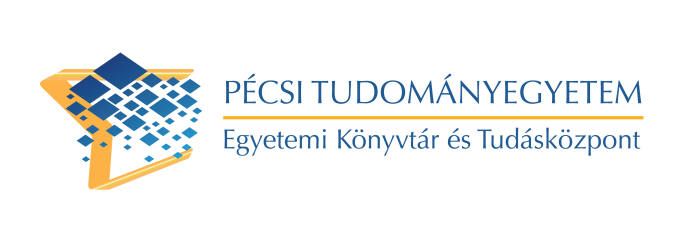 Minőségi könyvtár a színvonalas szolgáltatásért!
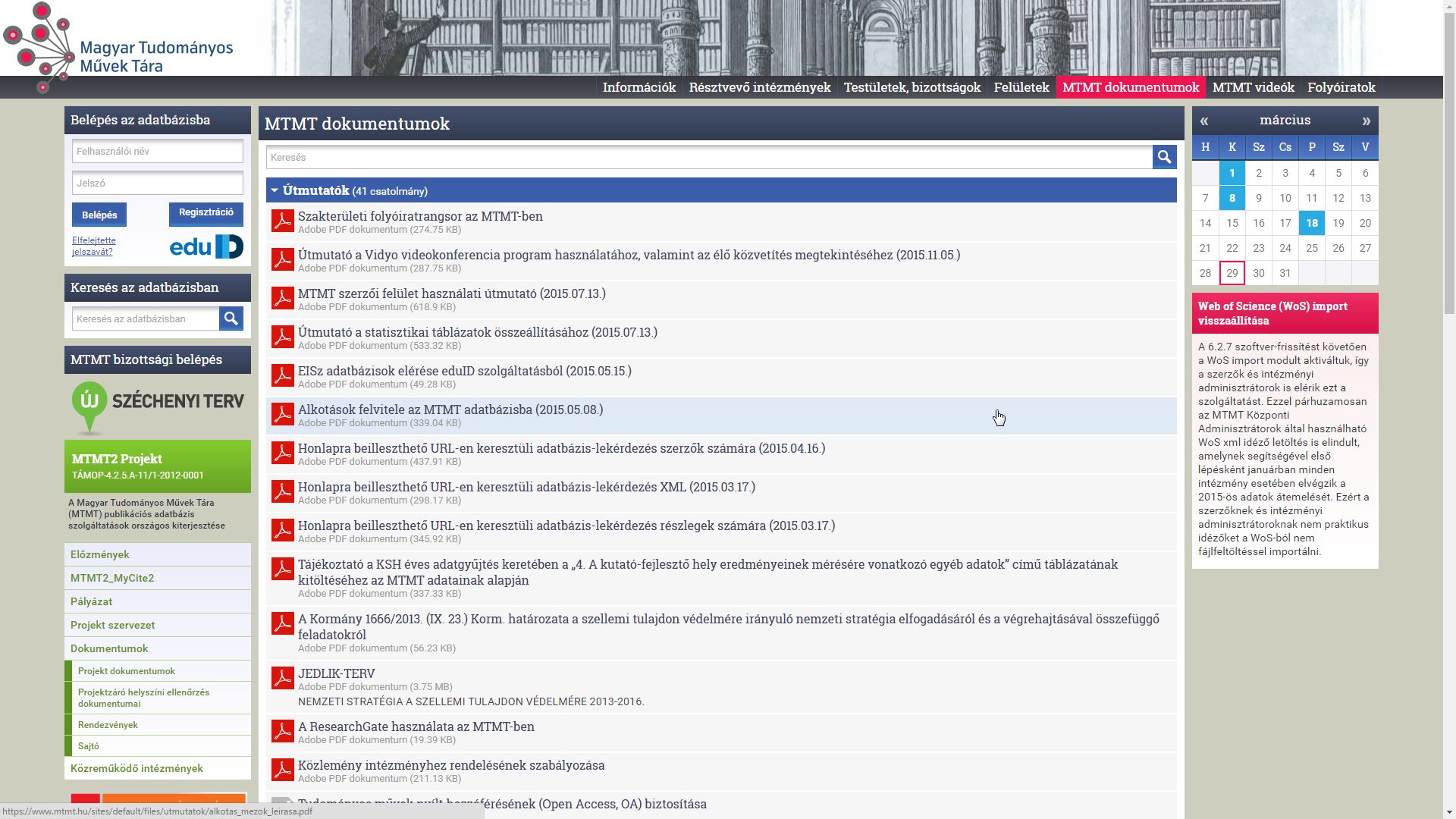 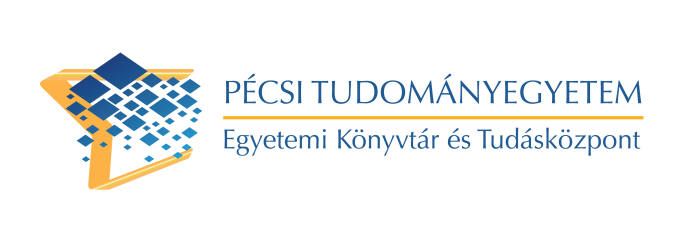 Minőségi könyvtár a színvonalas szolgáltatásért!
Frissítések…
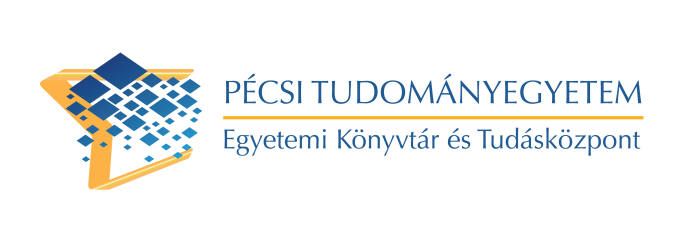 Minőségi könyvtár a színvonalas szolgáltatásért!
193 dokumentum + videók

Útmutatók
Ismertetők
Változásjegyzékek
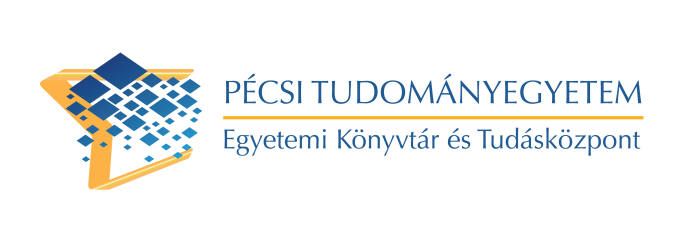 Minőségi könyvtár a színvonalas szolgáltatásért!
Egyszerű?
Útmutatók
Ismertetők
Változásjegyzékek
125 dokumentum
697 oldal
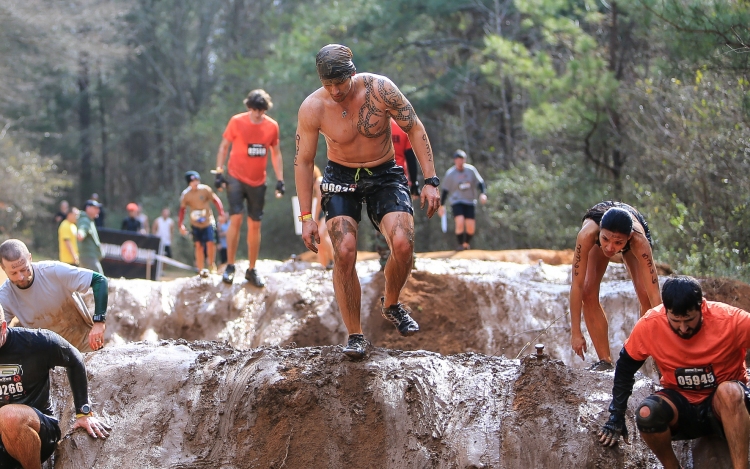 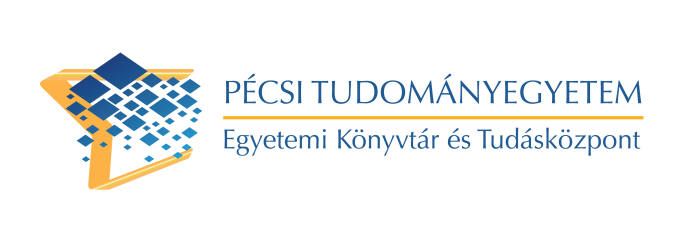 Minőségi könyvtár a színvonalas szolgáltatásért!
DOI
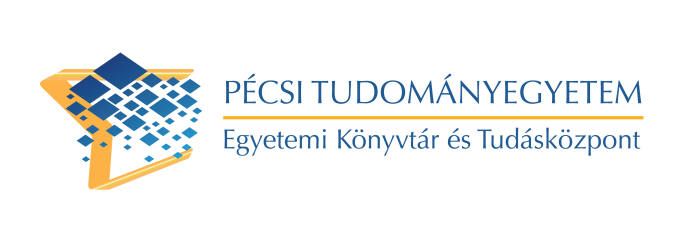 Minőségi könyvtár a színvonalas szolgáltatásért!
(1) Az Oktatói Bibliográfia célja , hogy a Pécsi Tudományegyetem oktatóinak és munkatársainak szakirodalmi és művészeti tevékenységét reprezentálja. (2) A bibliográfia jellemzője Online adatbázis, melyet a szerzők folyamatosan tölthetnek fel, melyben javíthatják a hibás bevitelt, pótolhatják a kifelejtett publikációkat. Az adatok bármikor képernyőn lekérdezgetők, kinyomtathatók, vagy fájlformátumokba exportálhatók.Többszerzős kiadványoknál elég egyszer bevinni a publikációt, az összes társszerző felsorolásával. Az ő nevüknél a program automatikusan megjelenteti a közös publikációt – erről a tényről a rendszer e-mailben értesíti a társszerzőket.
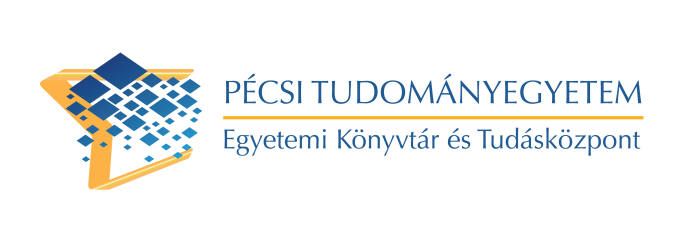 Minőségi könyvtár a színvonalas szolgáltatásért!
Előadások
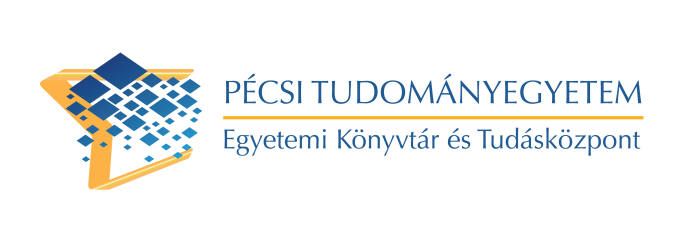 Minőségi könyvtár a színvonalas szolgáltatásért!
Kutatási jelentések
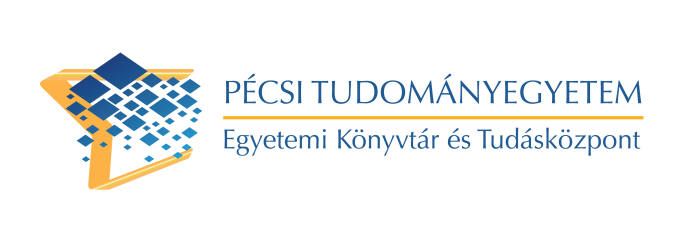 Minőségi könyvtár a színvonalas szolgáltatásért!
Kiállítások
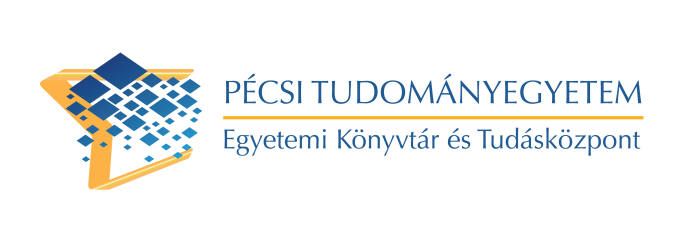 Minőségi könyvtár a színvonalas szolgáltatásért!
Koncert – koncertsorozat
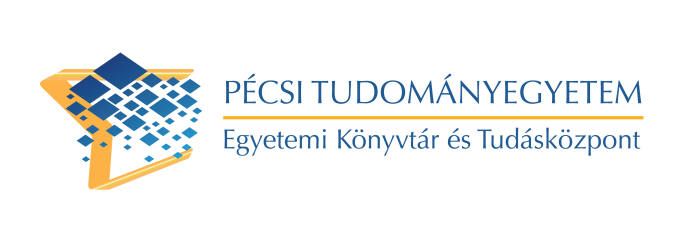 Minőségi könyvtár a színvonalas szolgáltatásért!
linkek
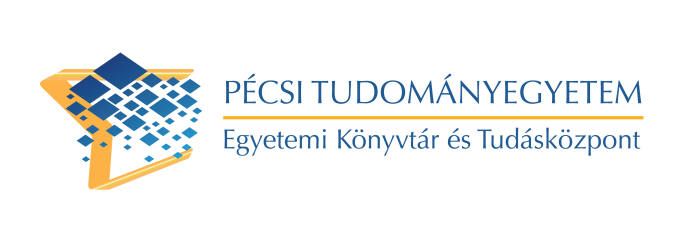 Minőségi könyvtár a színvonalas szolgáltatásért!
Tervek - tervpályázatok
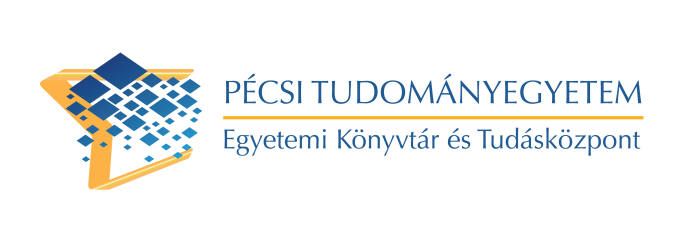 Minőségi könyvtár a színvonalas szolgáltatásért!
Régészeti közlemények
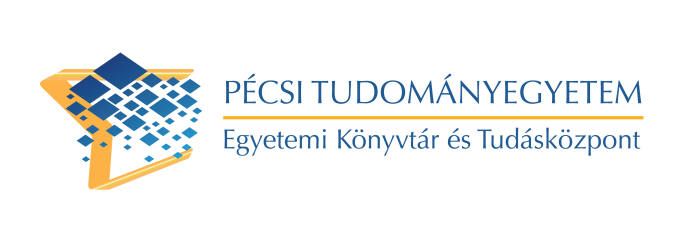 Minőségi könyvtár a színvonalas szolgáltatásért!
Minden változik a lényeg nem …
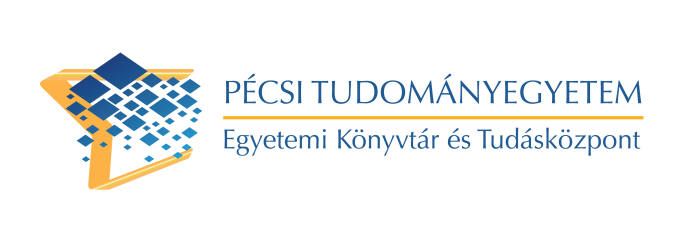 Minőségi könyvtár a színvonalas szolgáltatásért!
ISBN:
1

2

…
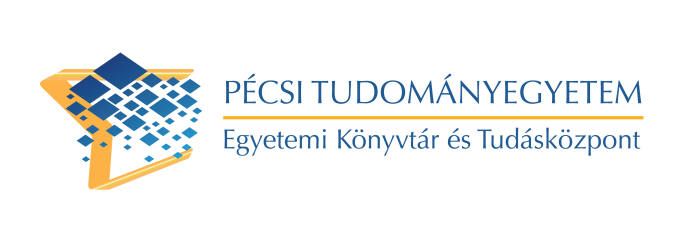 Minőségi könyvtár a színvonalas szolgáltatásért!
Intézményi affiliáció
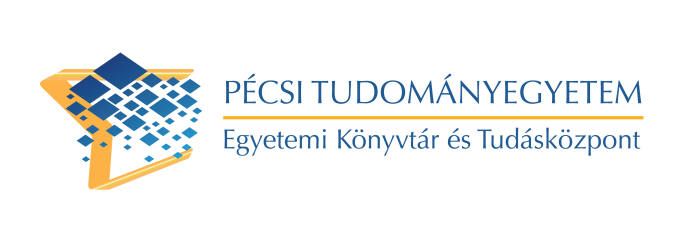 Minőségi könyvtár a színvonalas szolgáltatásért!
Hiányos adatok - ha  más az adatgazda
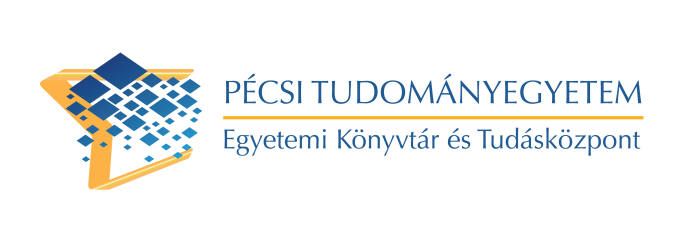 Minőségi könyvtár a színvonalas szolgáltatásért!
Alkotás nyelve
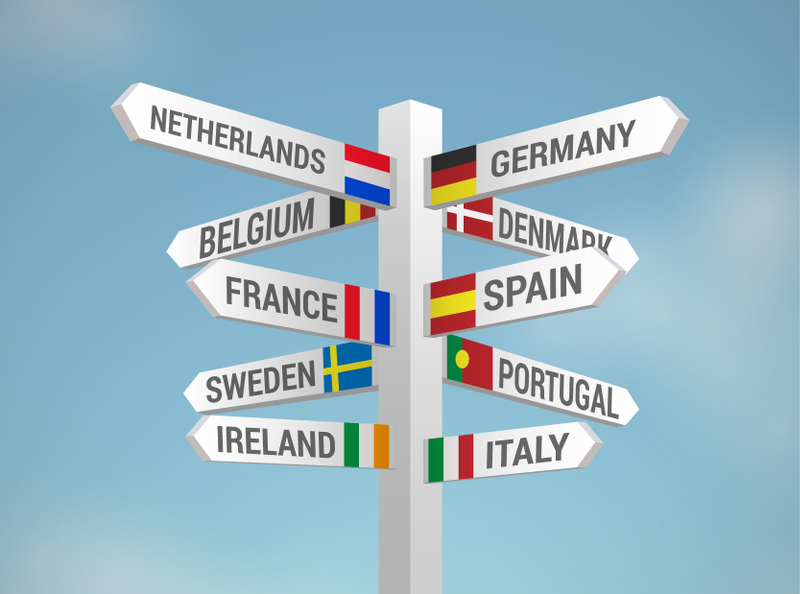 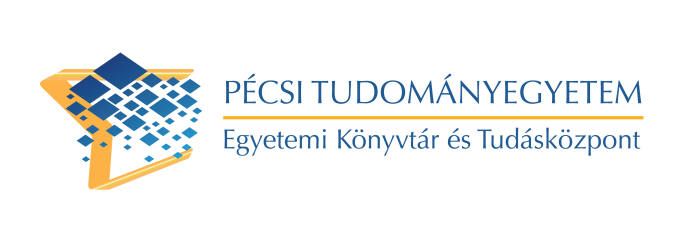 Minőségi könyvtár a színvonalas szolgáltatásért!
Terjedelem
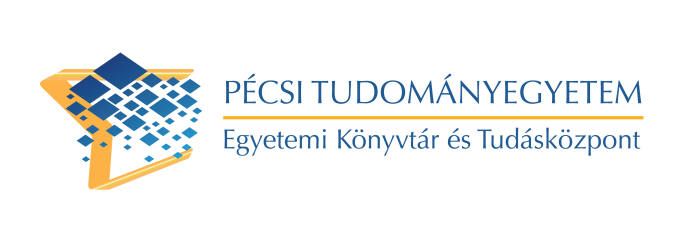 Minőségi könyvtár a színvonalas szolgáltatásért!
Könyvtárosi tapasztalatok:
Nem elég precíz a szerzői adatbevitel
Szerzői nyilatkozatot kértünk
Utolsó pillanatban adják le a listákat a könyvtárnak
A leadott listák sokszor hiányosak
A hivatkozásgyűjtés  - erőforrásigényes
Néhány kari admin nem vette túl komolyan,  ezért a könyvtárosok vették át tőlük a feladatot
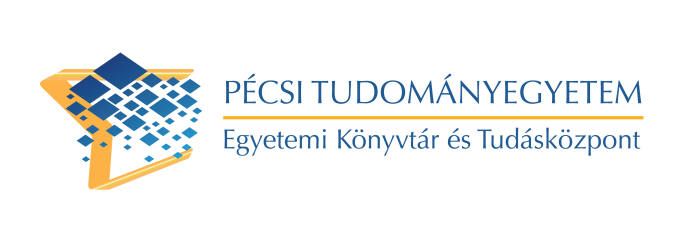 Minőségi könyvtár a színvonalas szolgáltatásért!
MTMT 2
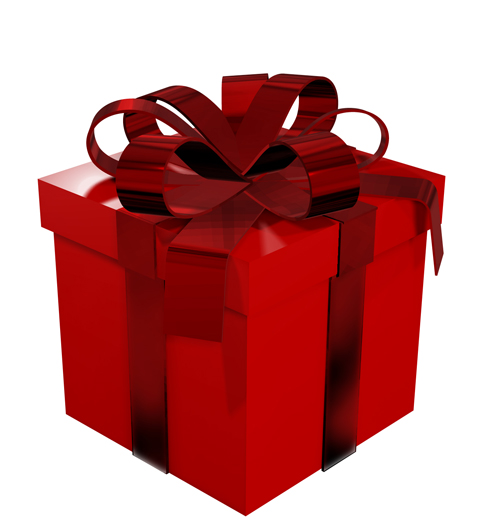 Aktualizált útmutató
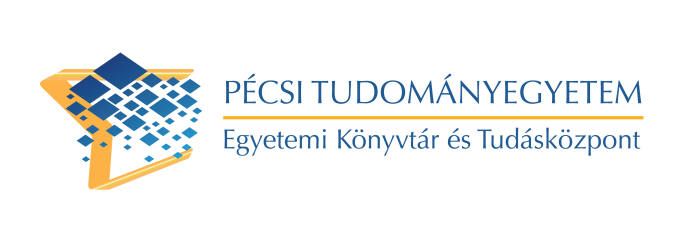 Minőségi könyvtár a színvonalas szolgáltatásért!
Köszönet a kollegáknak…
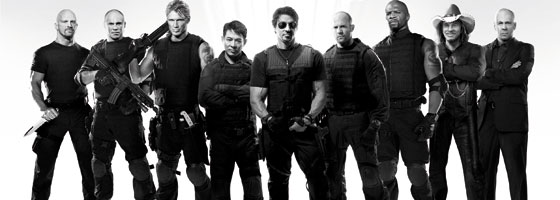 cskardos@lib.pte.hu
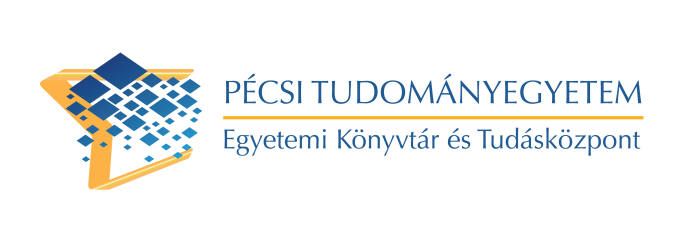 Minőségi könyvtár a színvonalas szolgáltatásért!